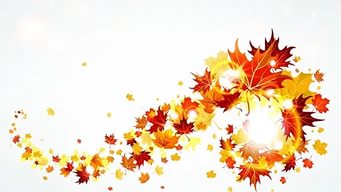 Такая разная осень…
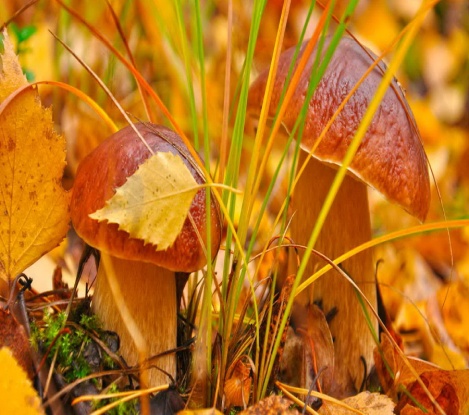 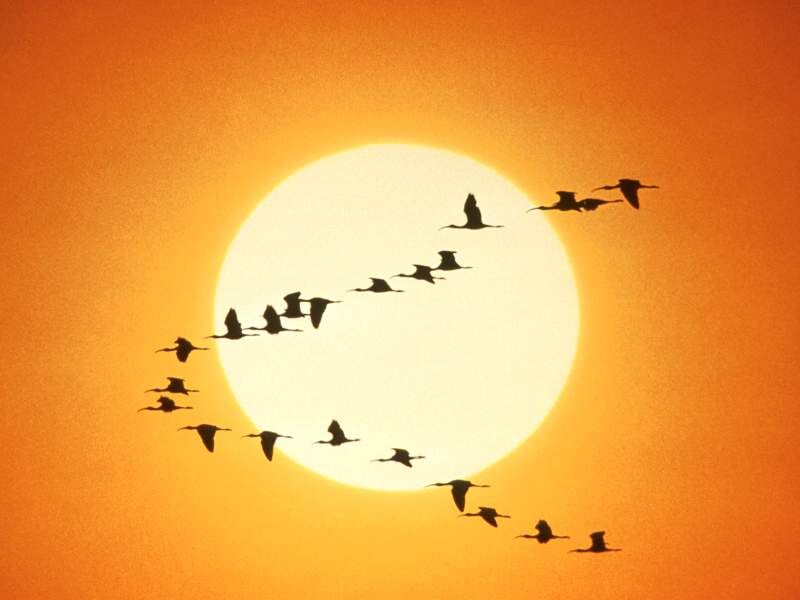 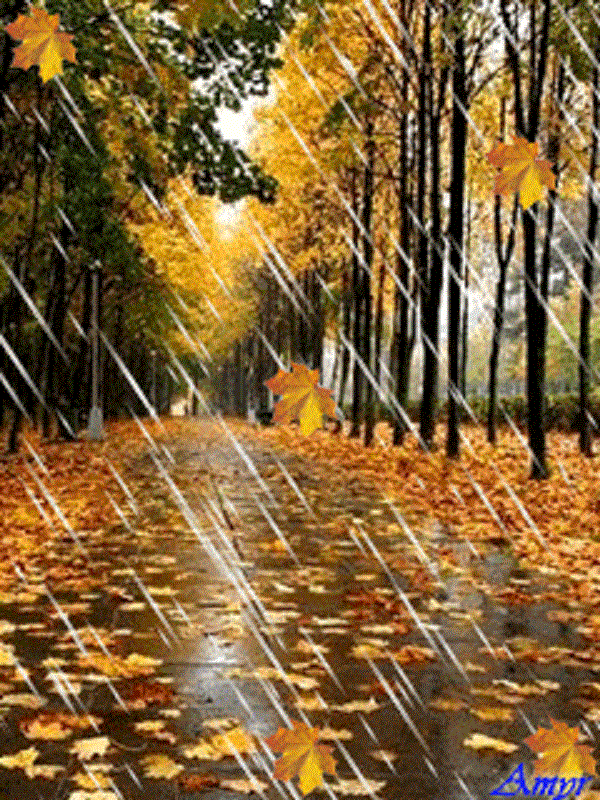 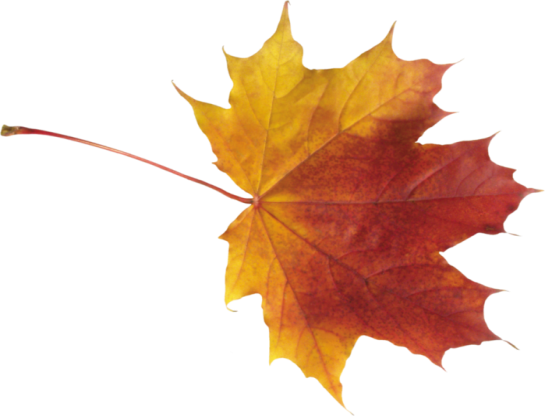 Александр Сергеевич  Пушкин «Осень»1823 г
Константин Бальмонт «Осень» 1899 г
Фёдор Тютчев 
«Есть в осени первоначальной…»1857 г
Константин Бальмонт «Осень»
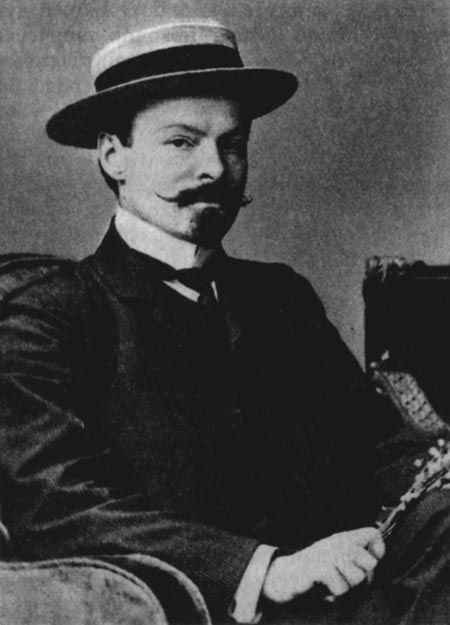 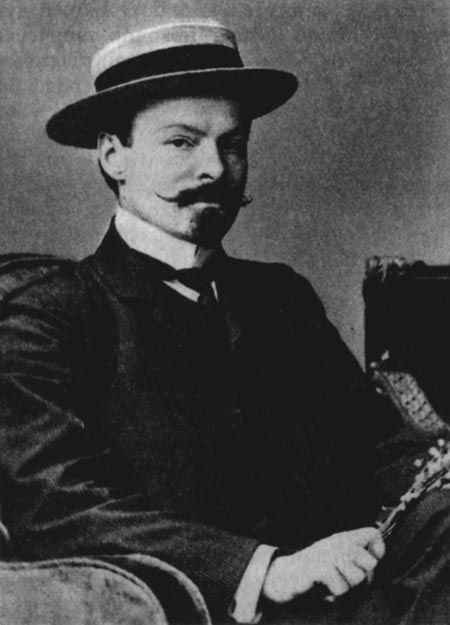 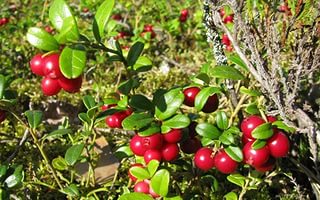 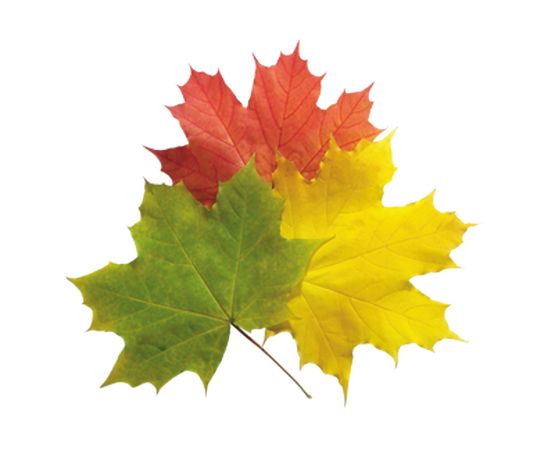 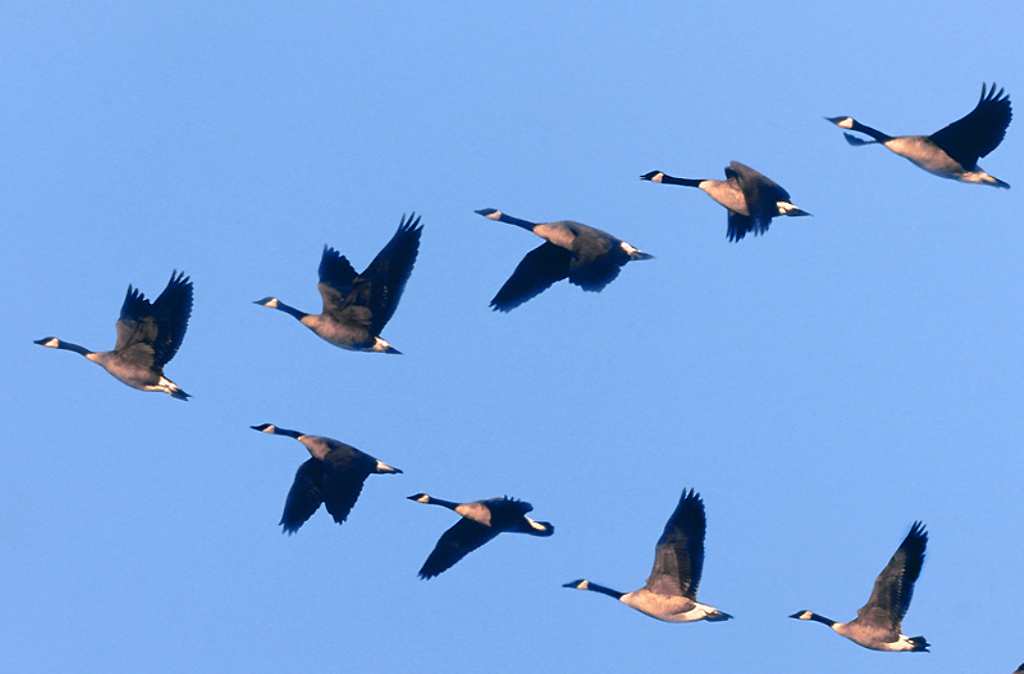 Василий Поленов Золотая осень  1893 г
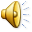 Фёдор Тютчев 
«Есть в осени первоначальной…»
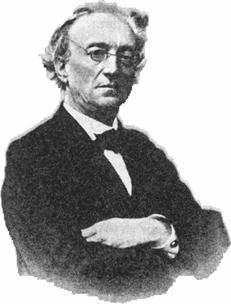 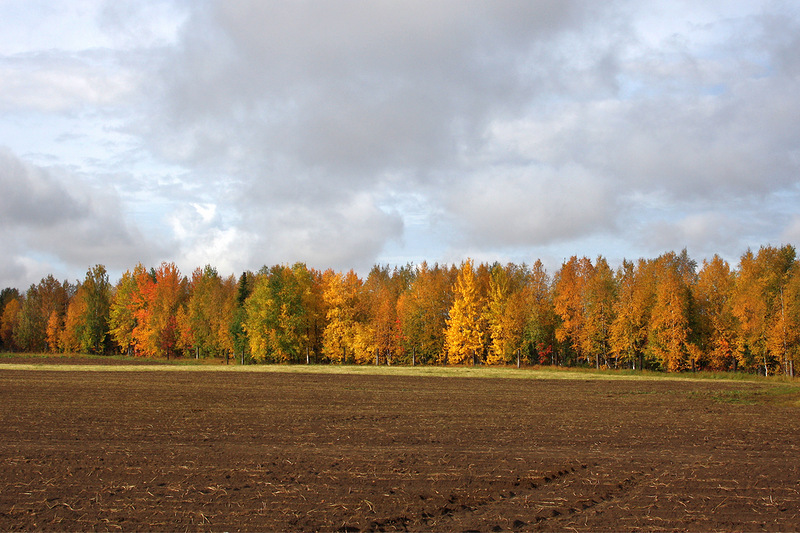 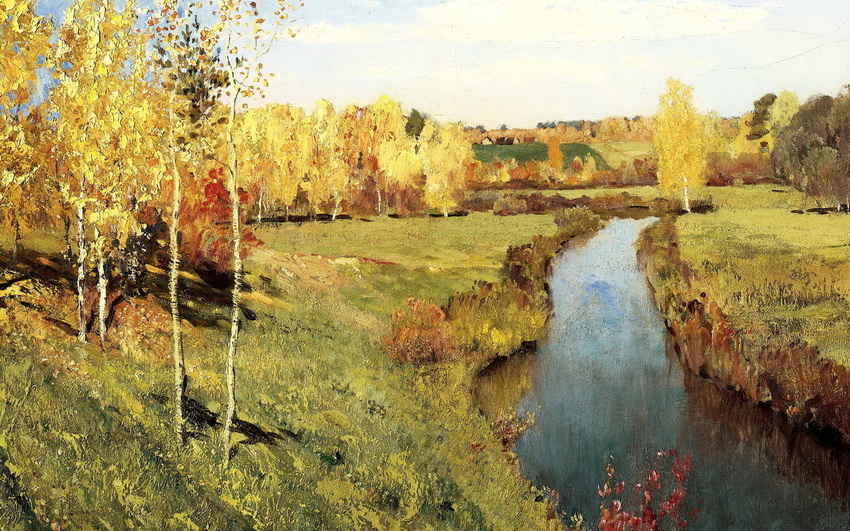 Исаак Левитан Золотая осень 1895 г
Александр Сергеевич  Пушкин «Осень»
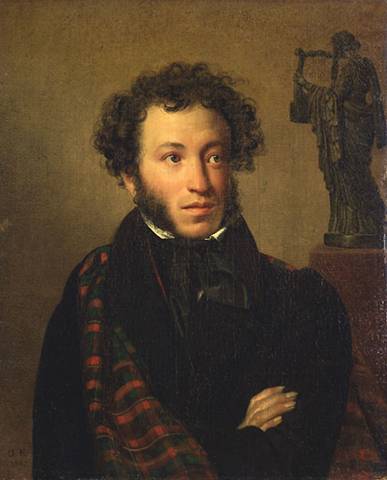 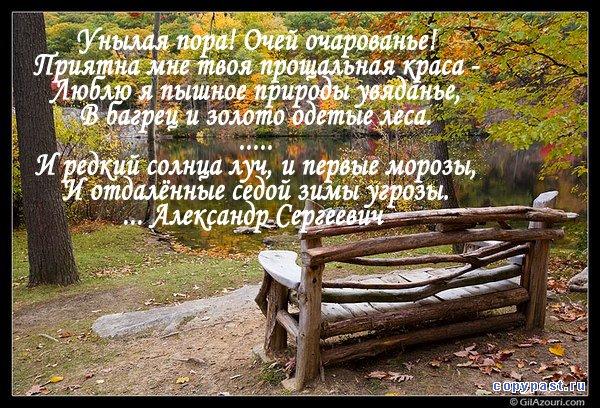 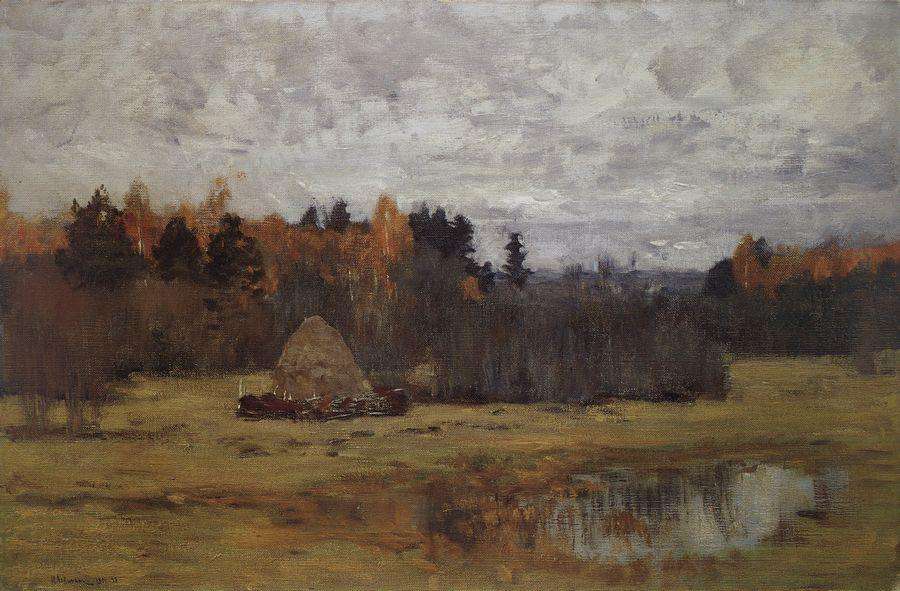 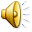 Исаак Левитан Поздняя осень 1894-1898
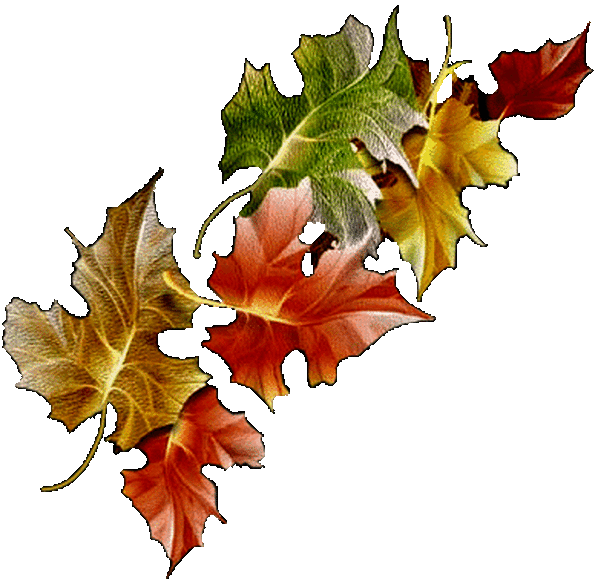 Синквейн (5)
1. сущ (название) 
2. 2 прил (описание)
3. 3 глагола (описание действия)
4. Предложение из 4-х слов(показывает отношение к теме)
5. 1 слово (показывает суть темы)
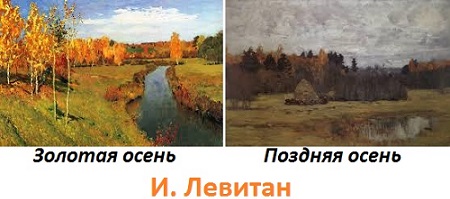 [Speaker Notes: Составьте Синквейн  по картинам И Левитана]